Smart Networks and Services Joint UndertakingKey orientations of SNS JU R&I WP 2024
Javier Albares, Head of Programs
On-line event
SNS JU Work Programme Structure
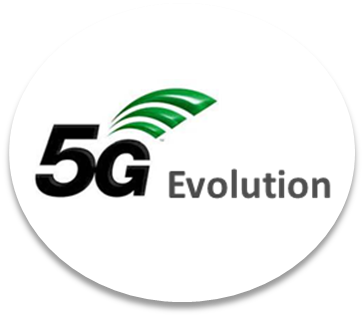 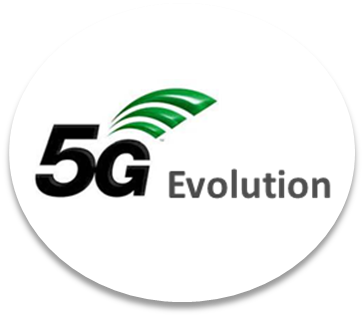 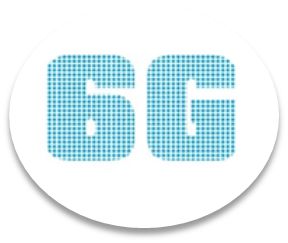 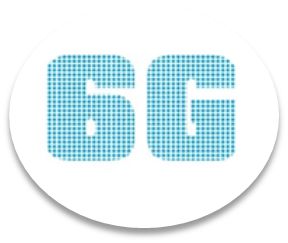 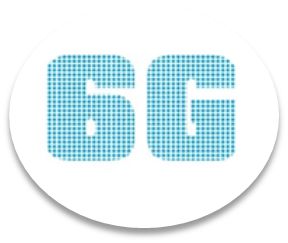 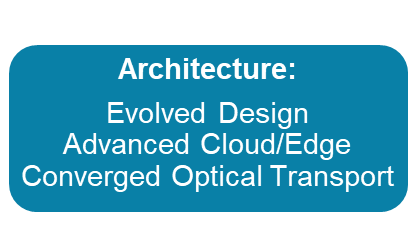 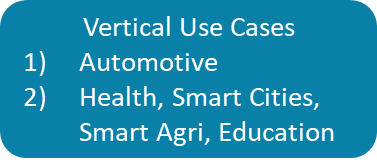 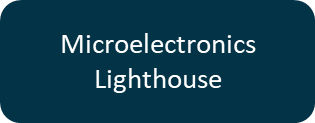 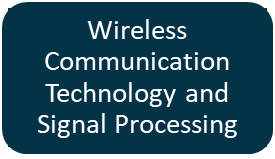 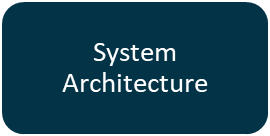 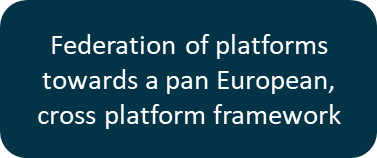 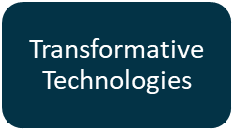 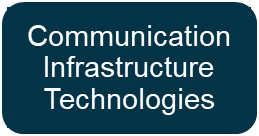 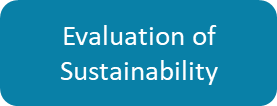 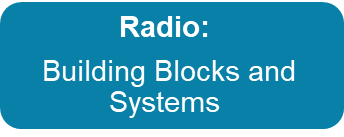 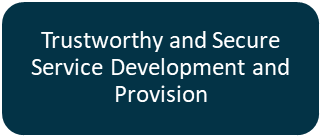 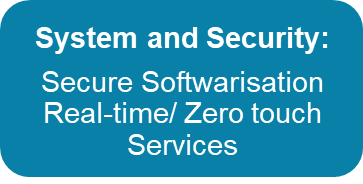 Area of focus 2024 Work Programme
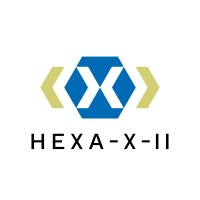 2024 SNS JU Work Program Highlights
SNS 2024 call 3 conditions based on “General Annexes for Horizon  Europe call conditions 2023-2024”
SNS 2024
Call 3

129 MM € for 
17 Projects
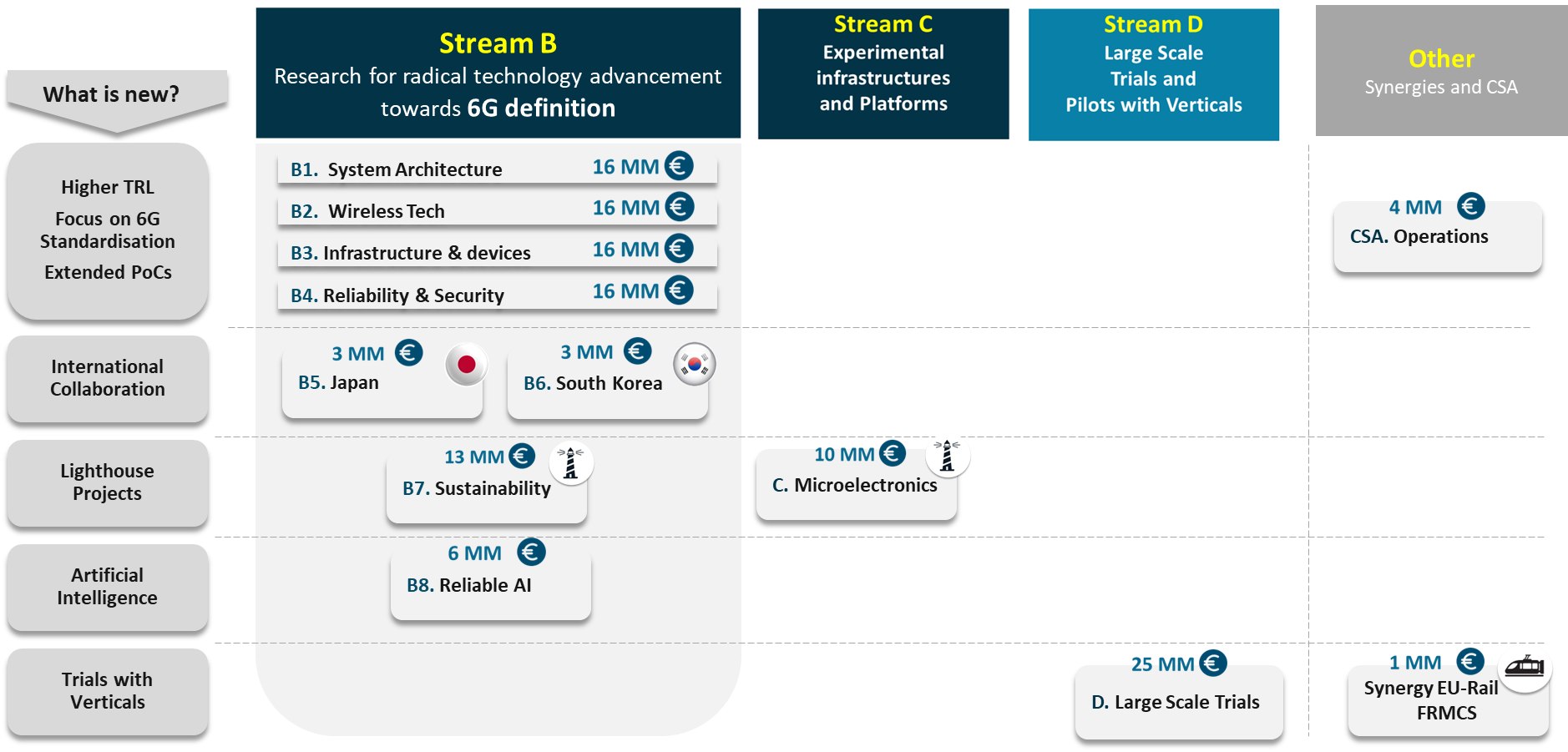 Technology Readiness Levels (TRL)
Stream C
Experimental Infrastructures and Platforms
Stream D
Large Scale Trials and Pilots with verticals
Stream B
Research for Revolutionary and Evolutionary 6G 
Technology
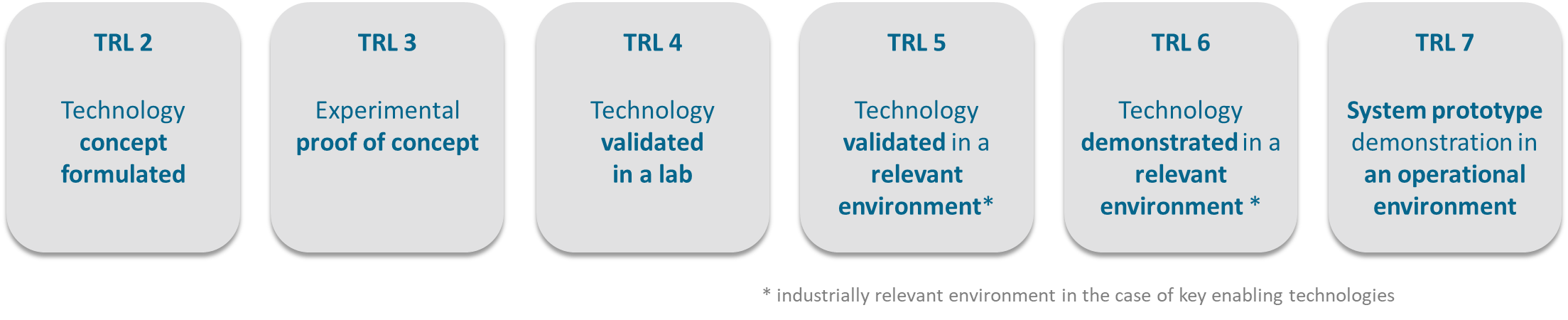 WP 2024/ Stream B
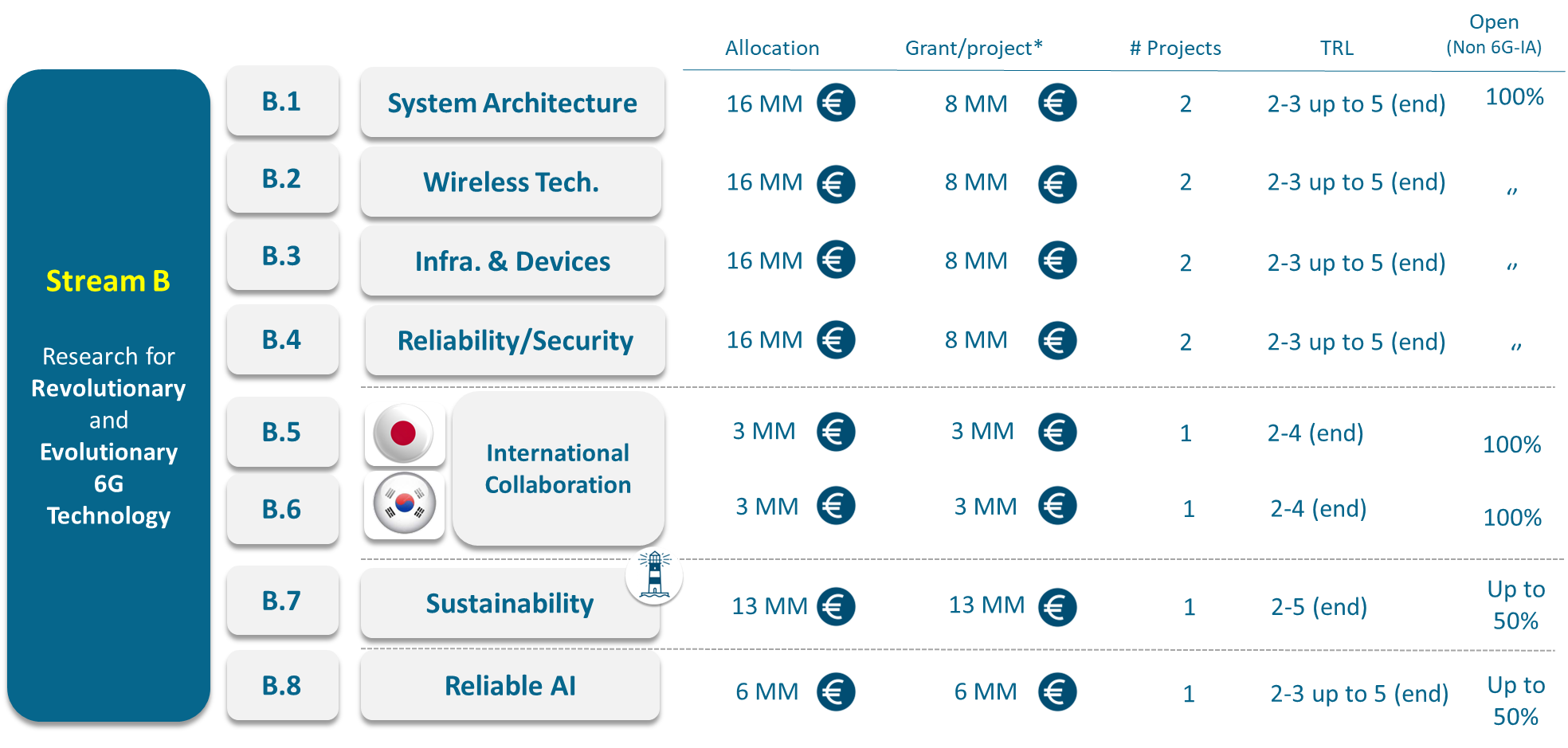 *Indicative; this does not preclude submission and selection of a proposal requesting different amounts.
[Speaker Notes: This Stream addresses the industrial, societal and technological long-term challenges related  to the global introduction of 6G systems. Low to medium TRL (3-5) technology advancement]
WP 2024 / Streams C, D and Other
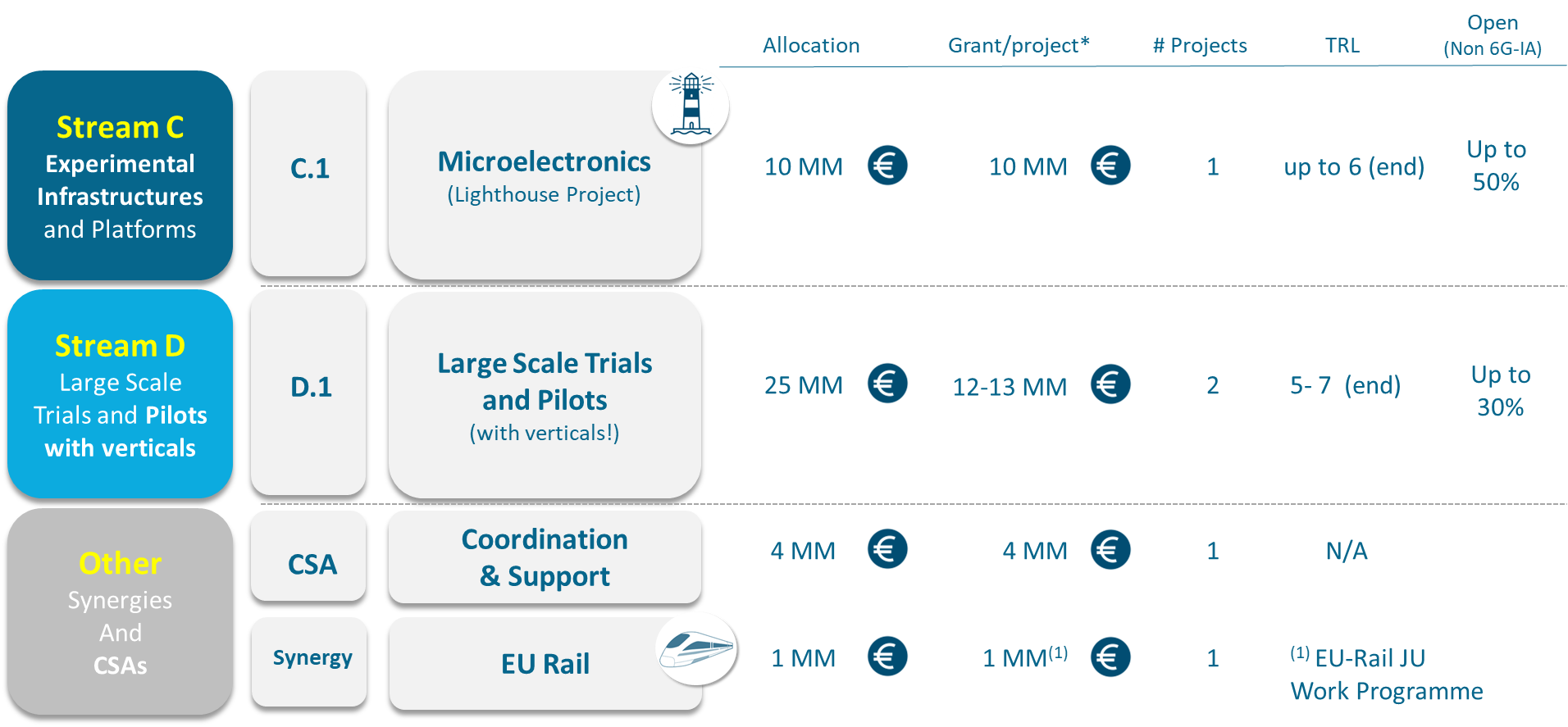 *Indicative; this does not preclude submission and selection of a proposal requesting different amounts.
Key orientations for Work Programme 2024
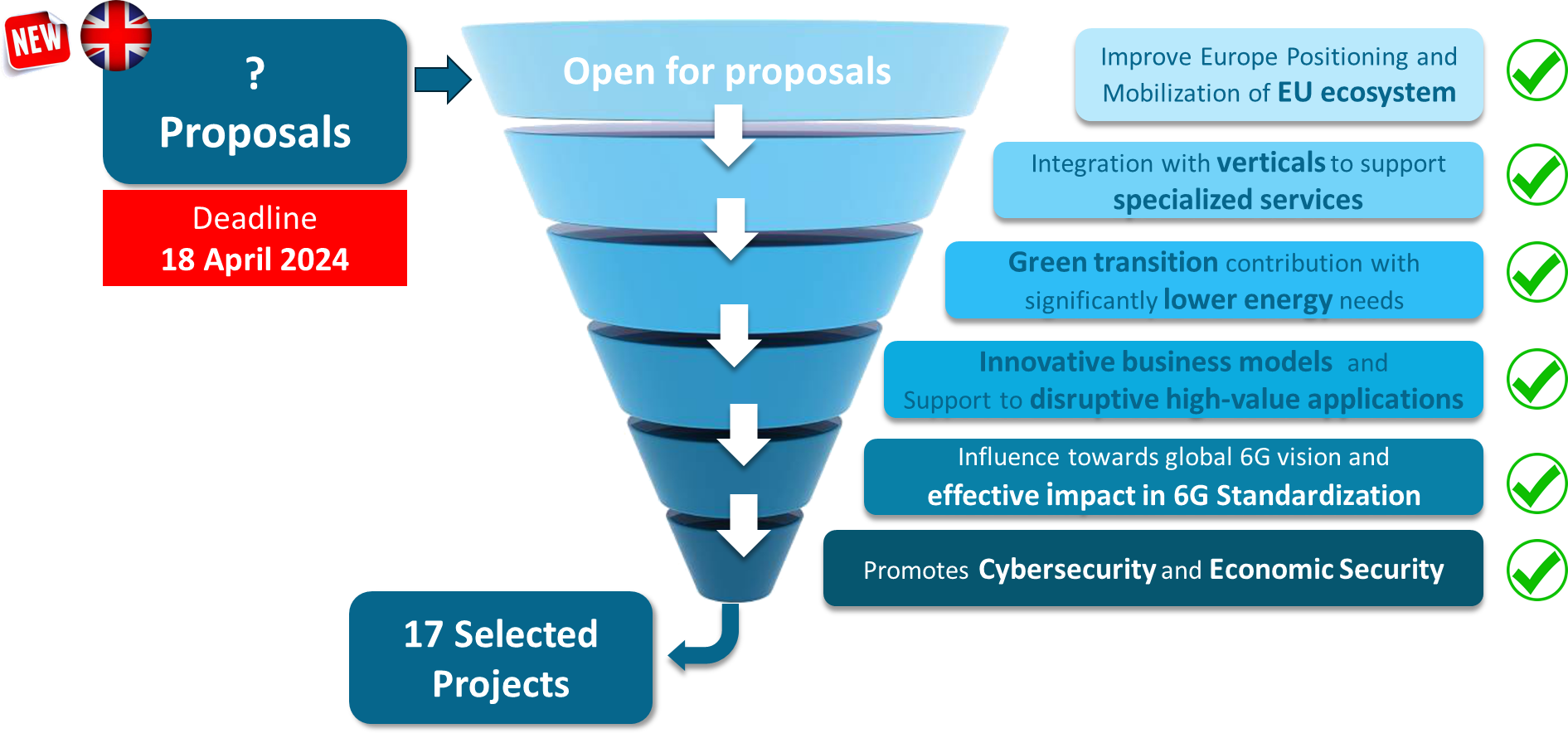 How should we measure success ?
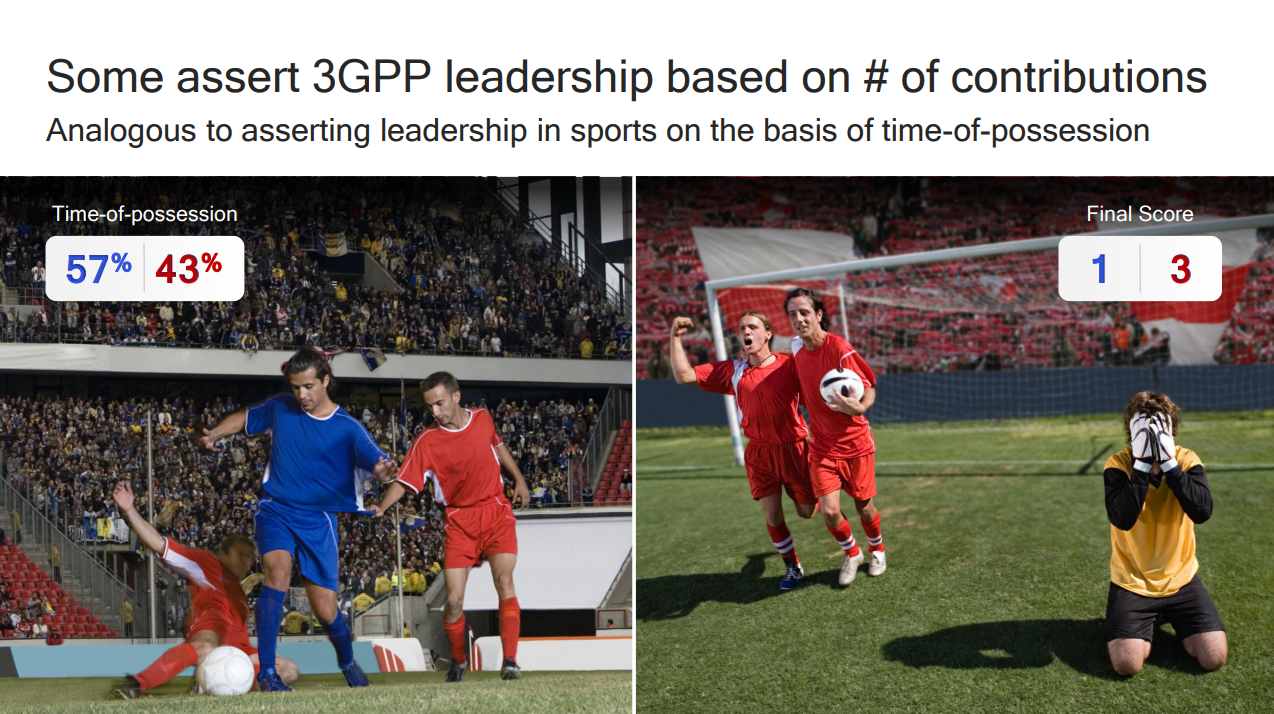 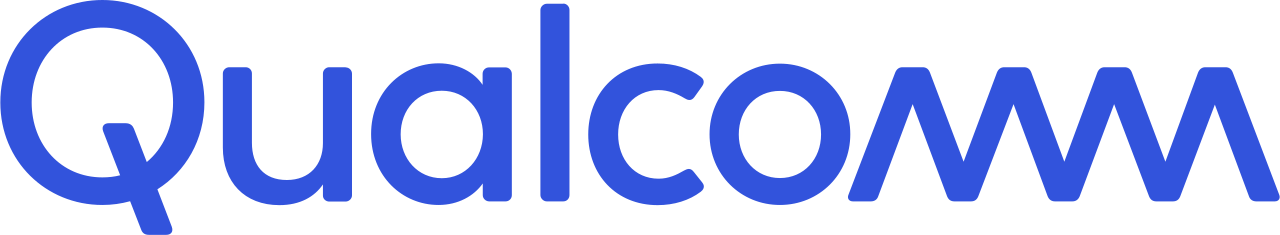 Demystifying 3GPP / September 2018
[Speaker Notes: Effective policies should be flexible, adaptive, and responsive to the dynamic nature of technological advancements]
Indicative list of SNS JU KPIs
Non-exhaustive
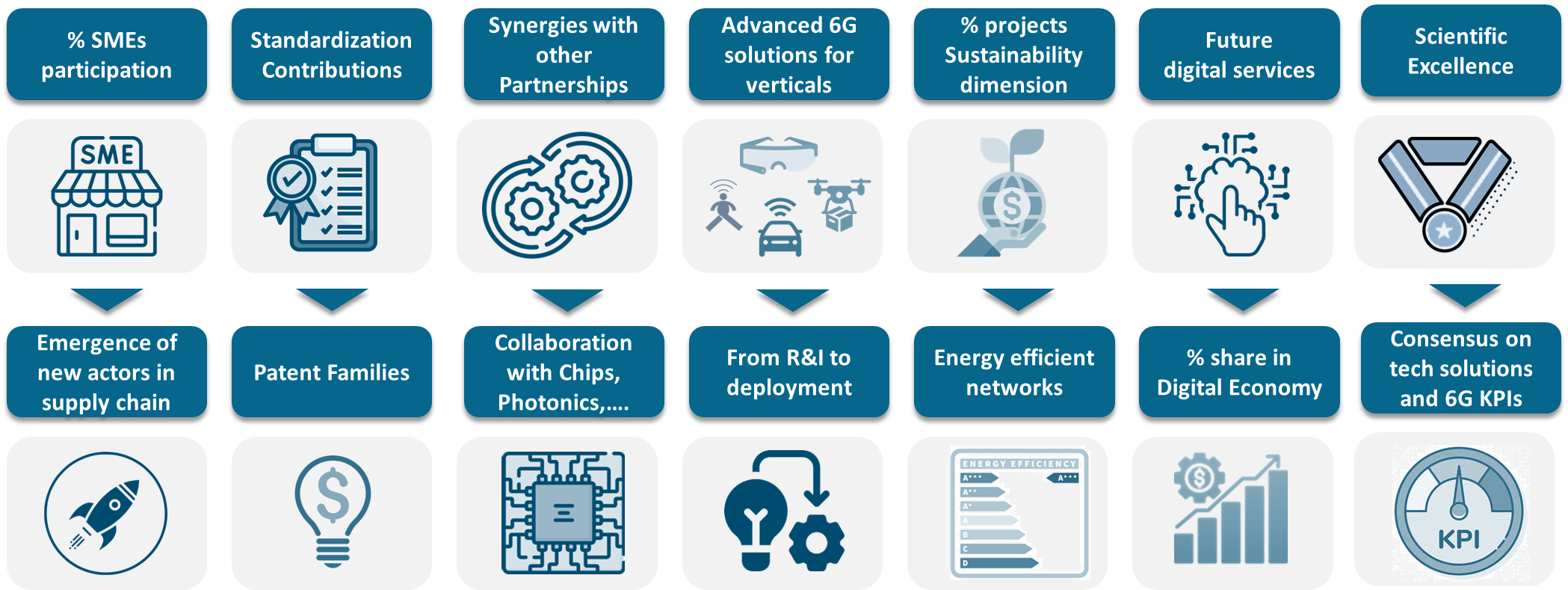 Contact us:
In Kind Contribution to Operational Activities (IKOP)
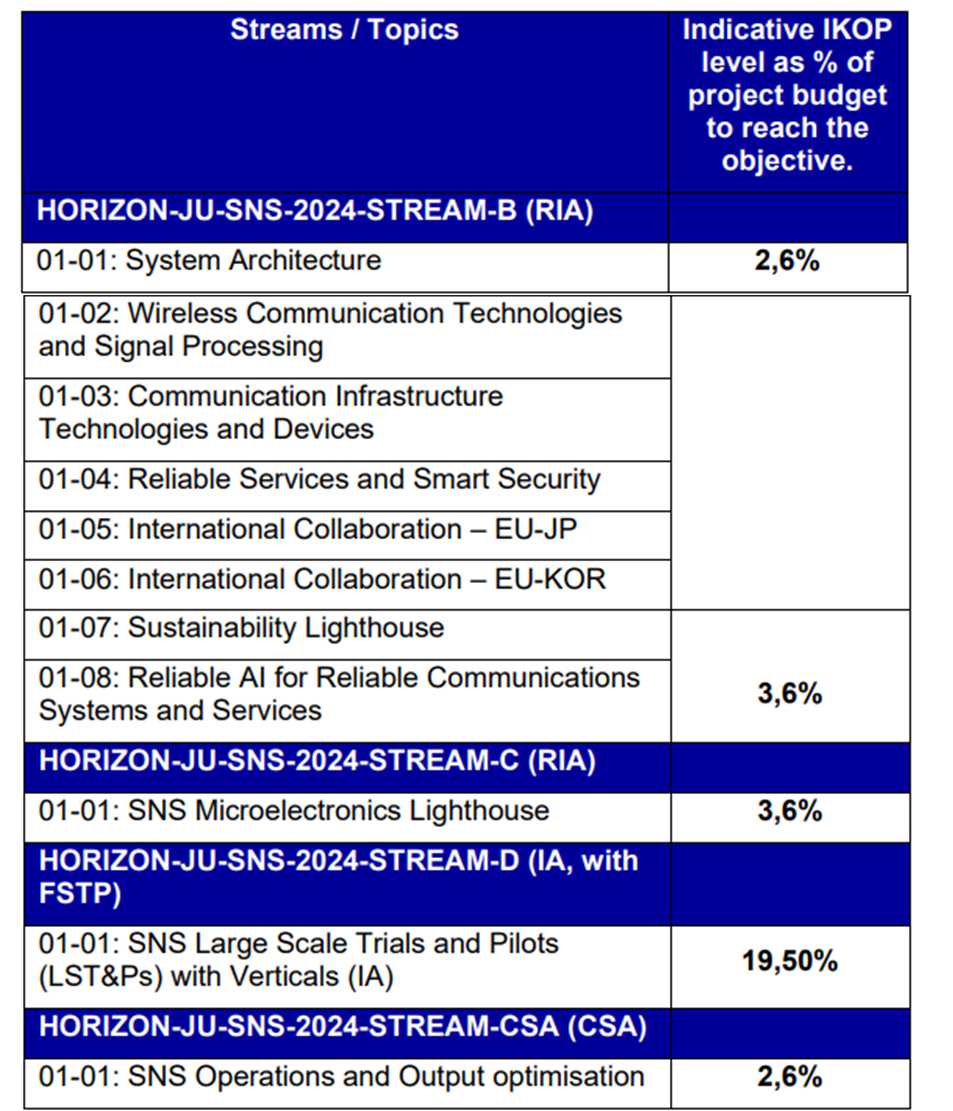 In-kind contributions to operational activities (IKOP) mean contributions by private members, consisting of the eligible costs incurred by them in implementing indirect actions less the contribution of that JU (and of the participating states of that JU) to those costs.

IKOP target will be an evaluation criterion in all streams and strands.

All SNS streams applicants will be invited to fill a mandatory IKOP declaration table in the Application Form Technical Description
2.6%